Dual coding symbols:
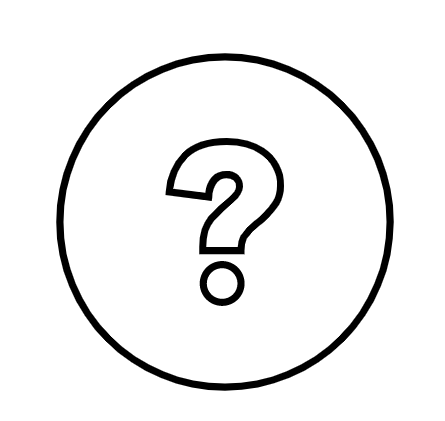 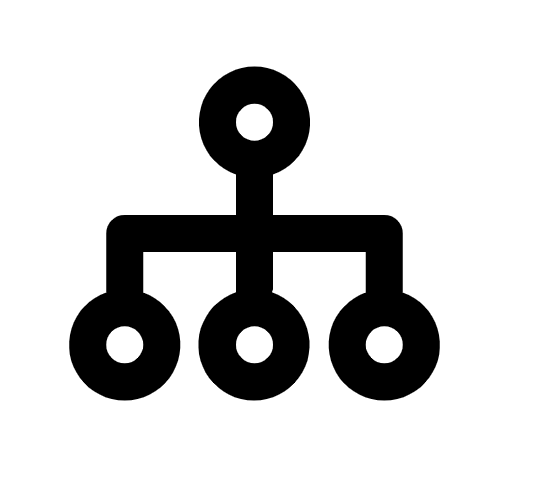 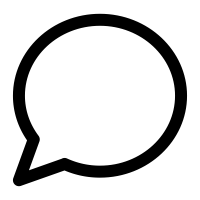 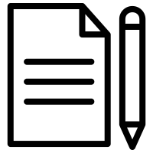 Organise
Big Question
Explain
Practise
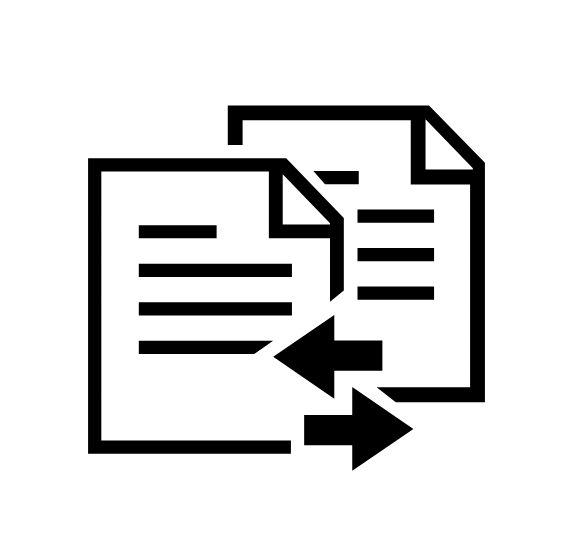 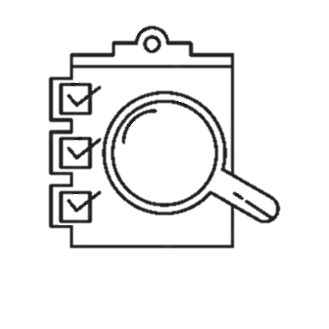 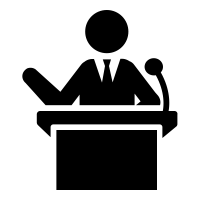 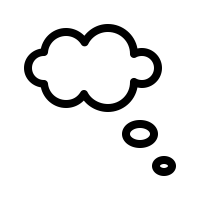 Reflect
Compare
Present
Evaluate
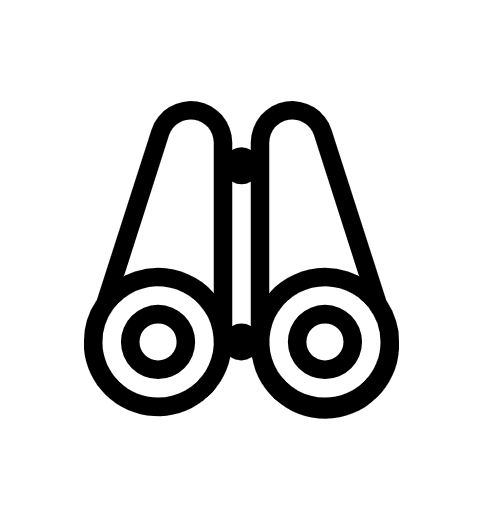 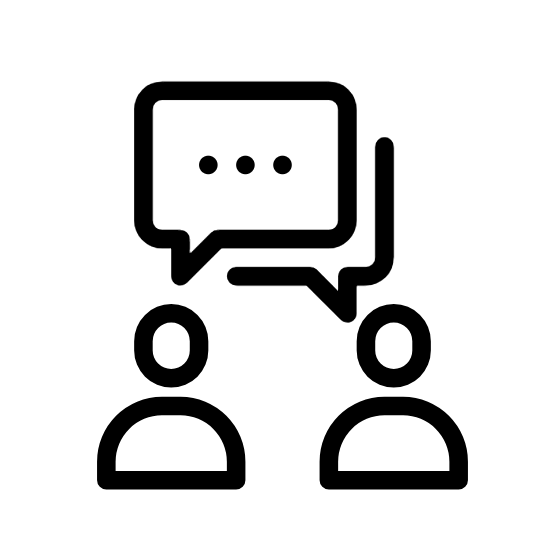 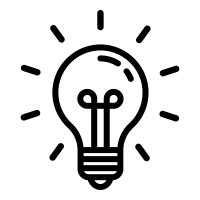 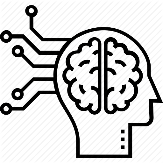 Discuss
Connect
Activate
Predict
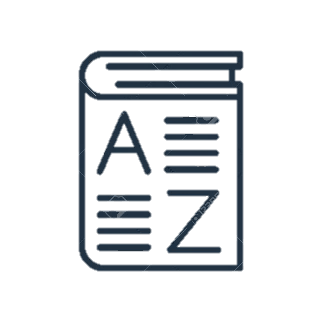 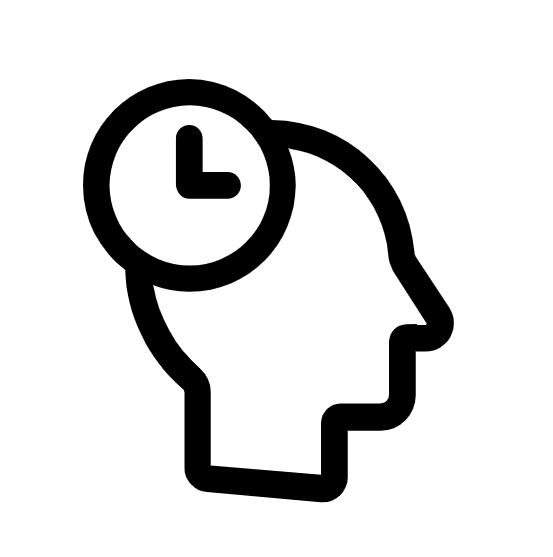 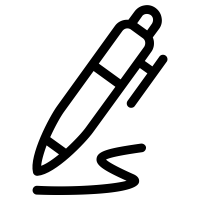 Vocabulary
Summarise
Recall
Editable reading ruler
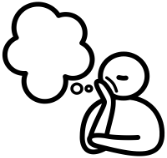 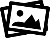 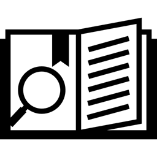 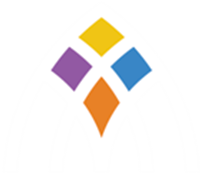 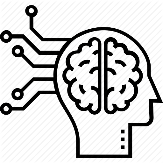 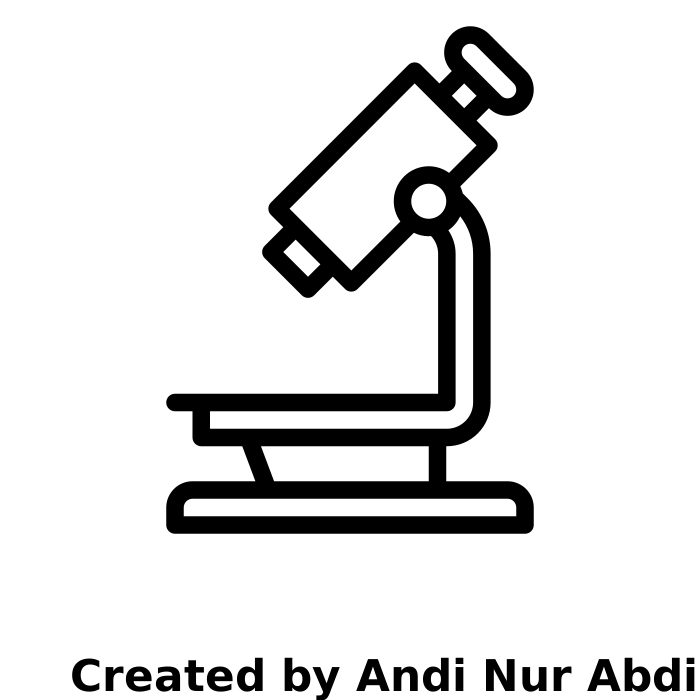 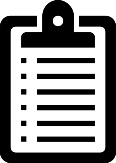 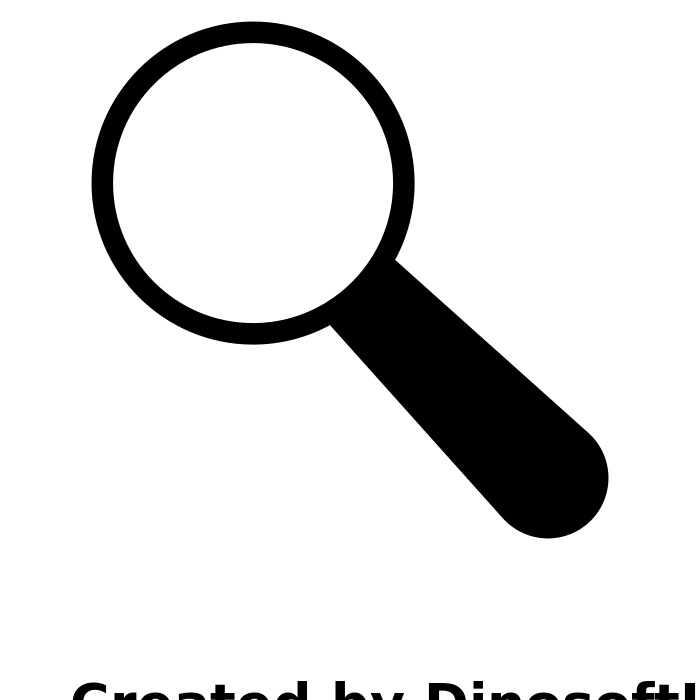 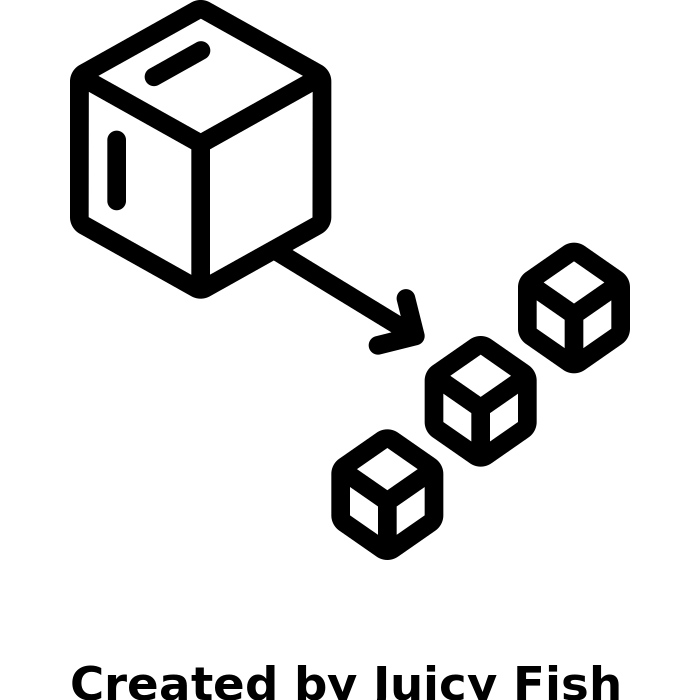 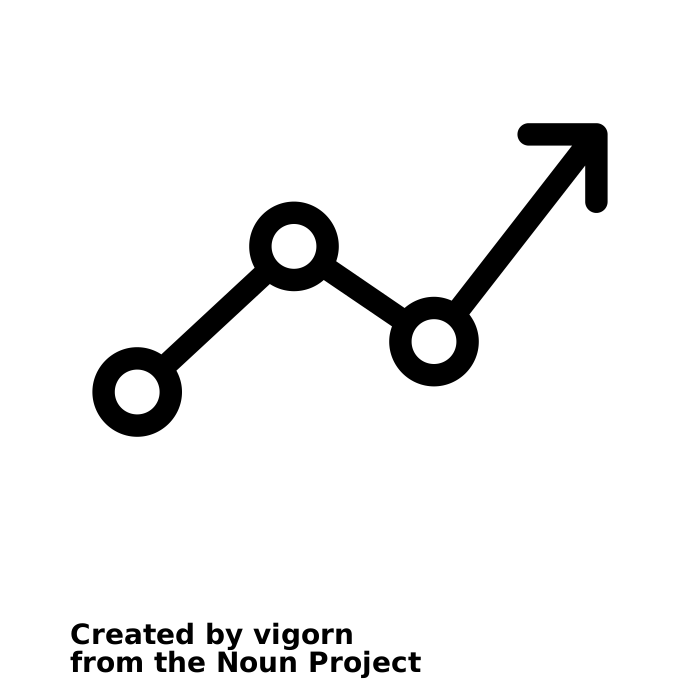 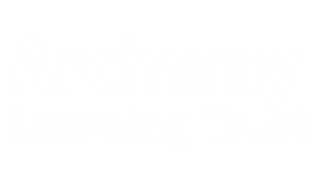 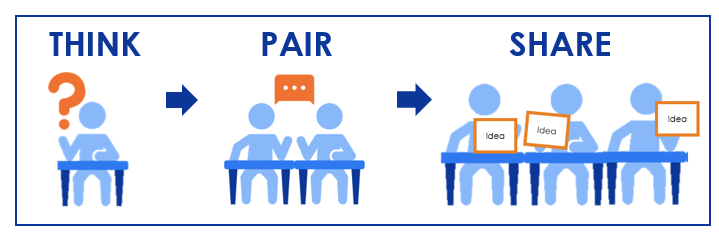 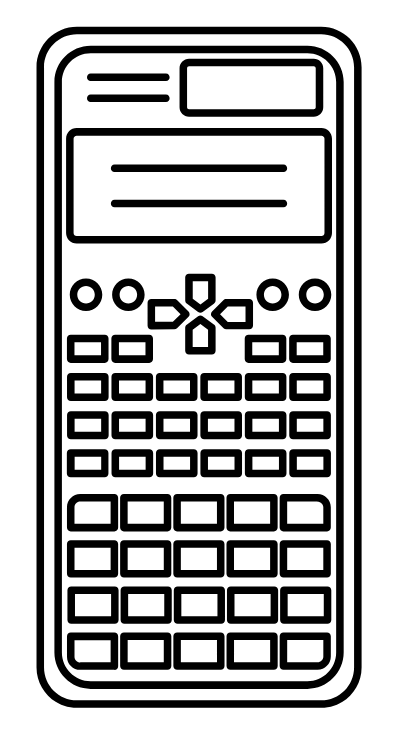 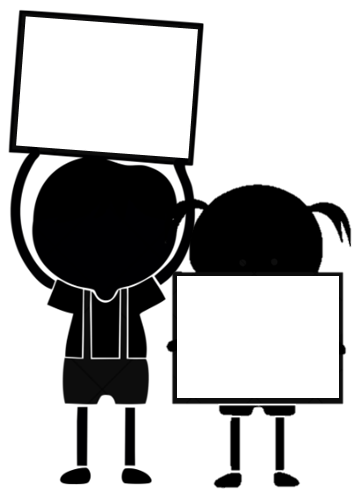 A
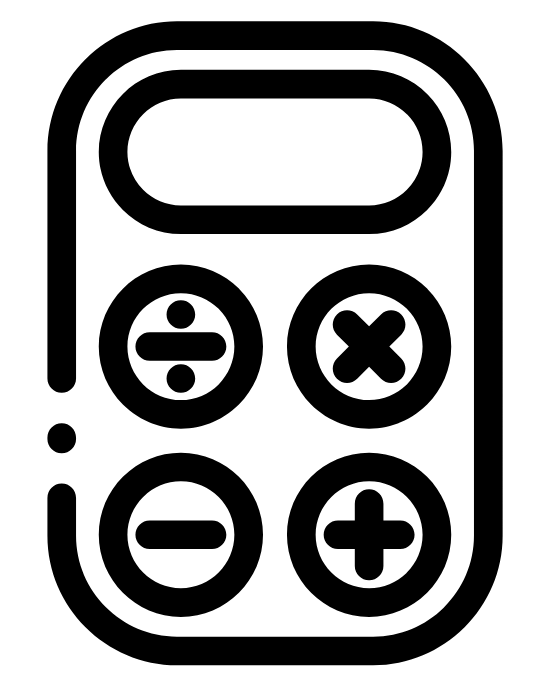 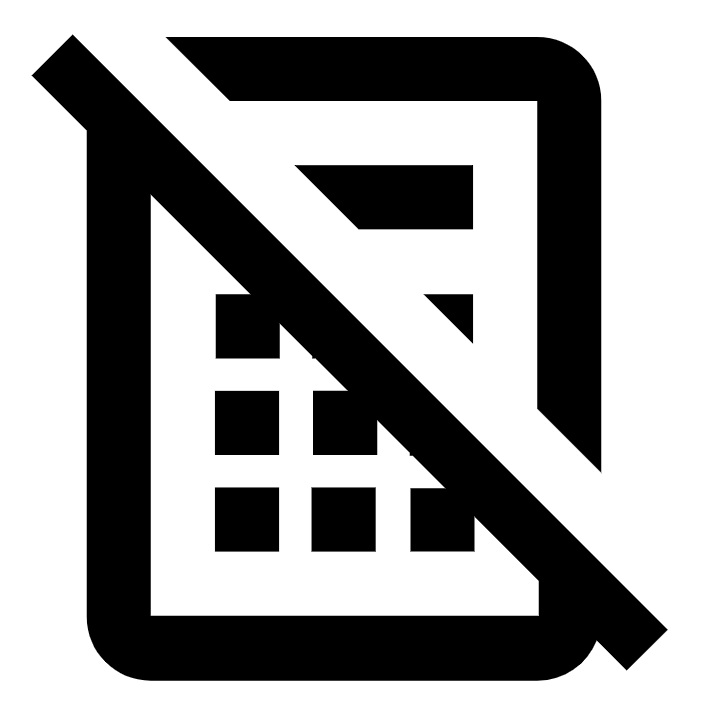 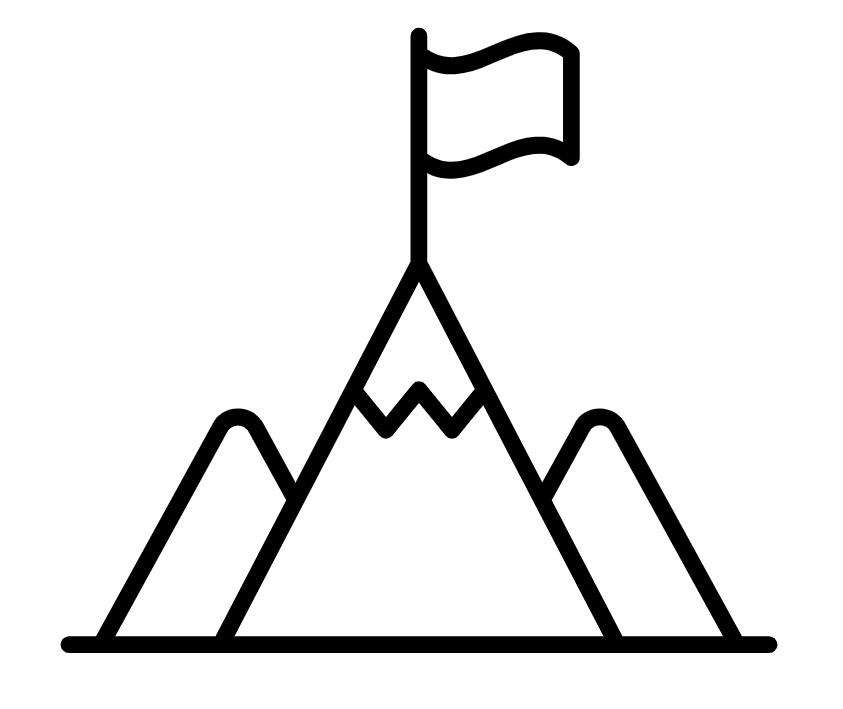 B
LESSON TITLE: Reciprocals
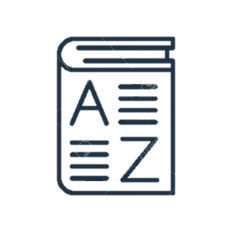 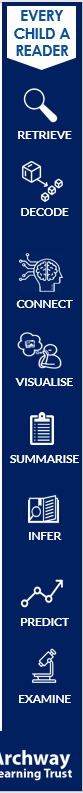 Key vocabulary:
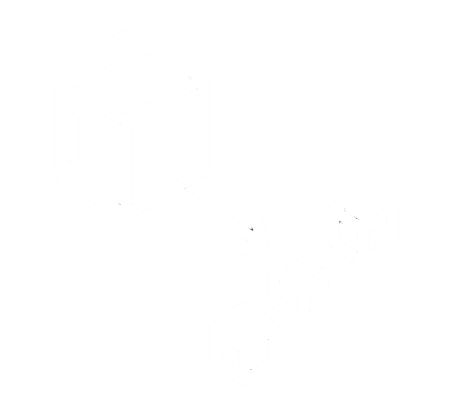 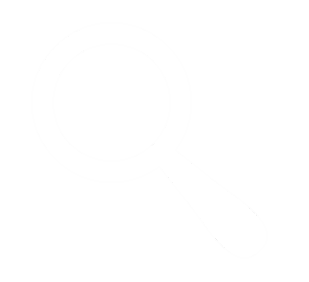 Decode the word
Definition
.
Reciprocal
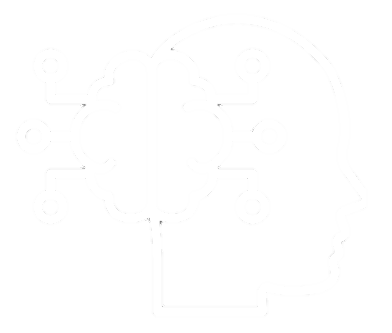 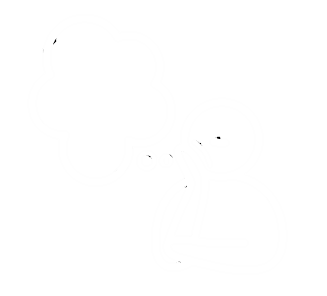 Non-examples
Examples
Two numbers are reciprocals of each other if they have a product of 1
WE DO:
I DO:
Write down the reciprocals of the numbers below:
WE DO:
I DO:
Write down the reciprocals of the numbers below:
WE DO:
I DO:
Write down the reciprocals of the numbers below:
WE DO:
I DO:
Write down the reciprocals of the numbers below:
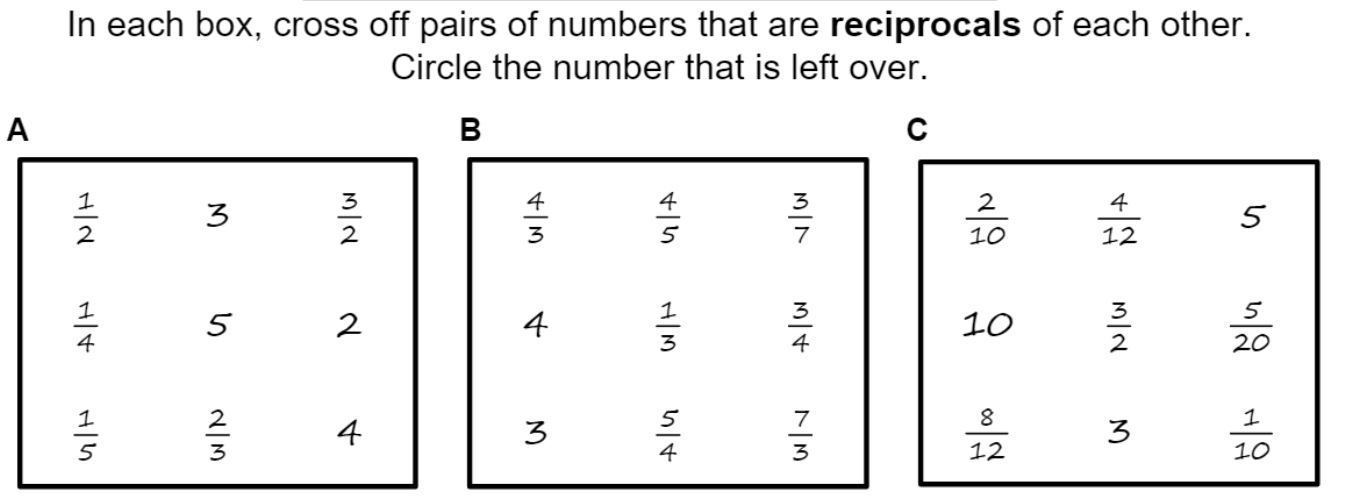 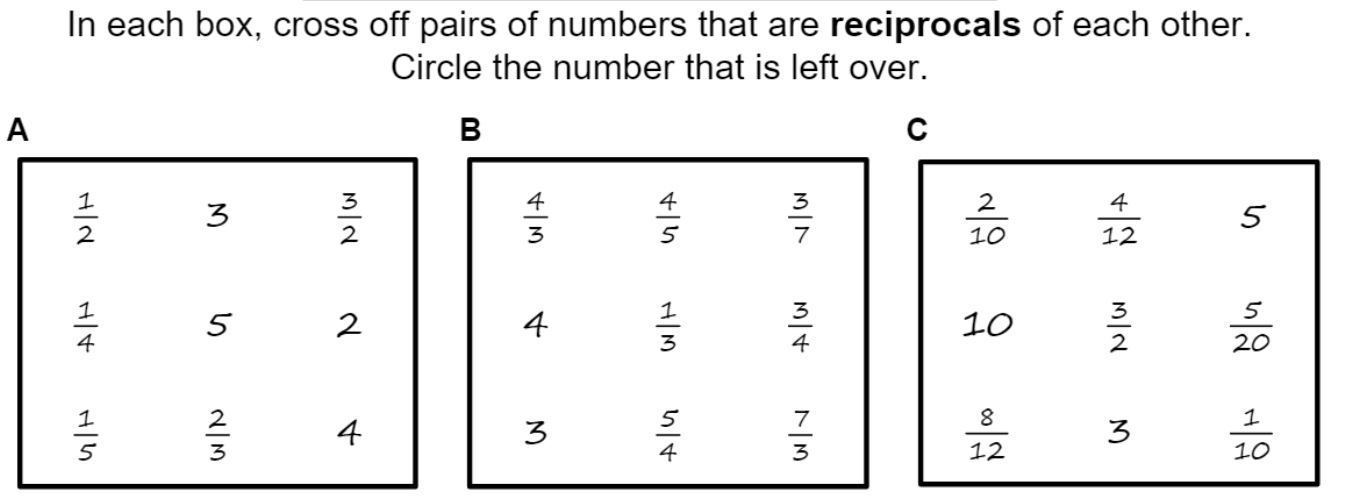 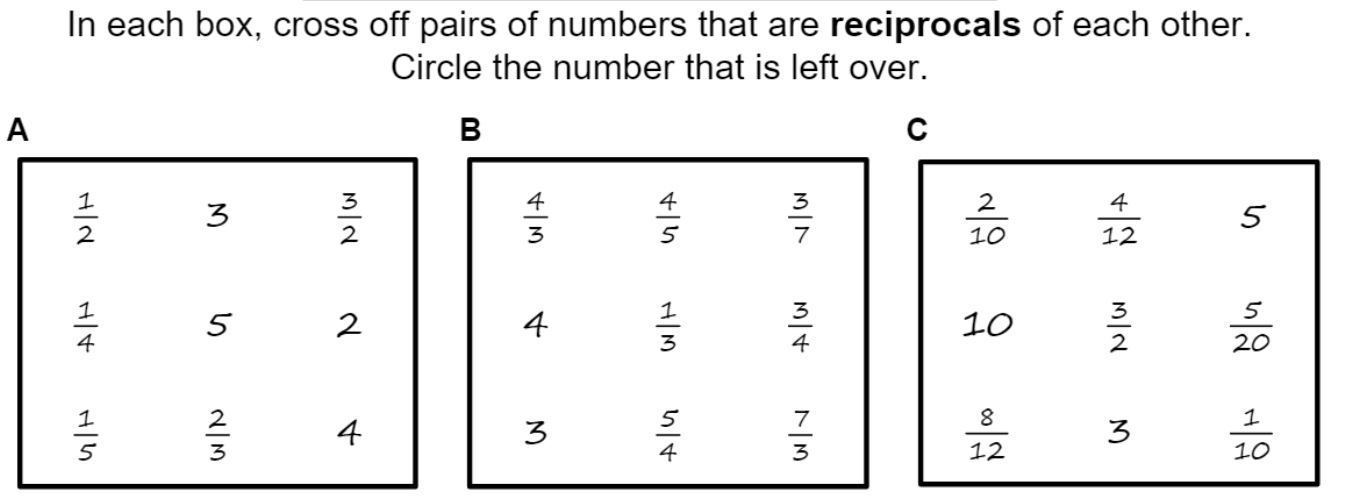 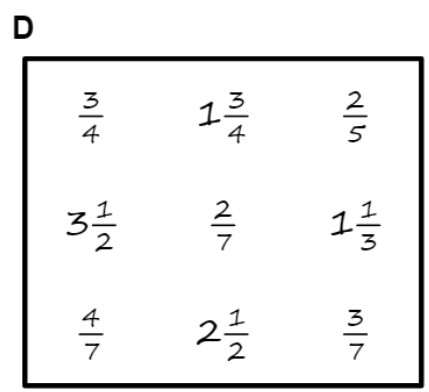 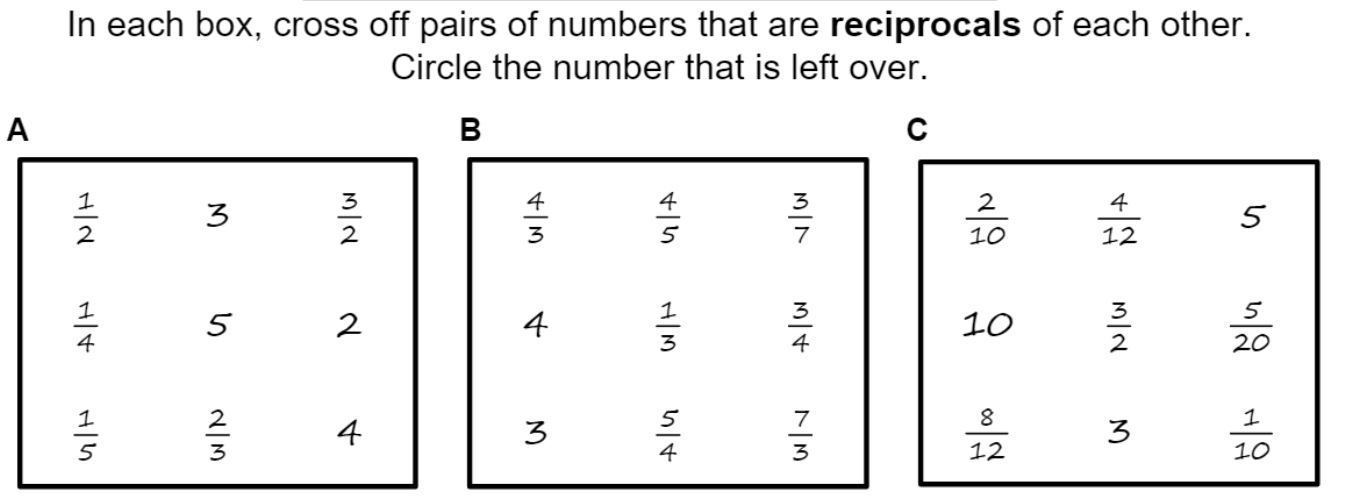